স্বাগতম
শিক্ষক পরিচিতি
সোহেল মিয়া
সহকারী শিক্ষক
নোয়াগাঁও সরকারি প্রাথমিক বিদ্যালয়
মেঘনা,কুমিল্লা
বিষয় পরিচিতি
            প্রথম শ্রেণি
গণিত
          অধ্যায় – ১৫ 
        সময়ঃ৩০ মিনিট
ছড়ার মাধ্যমে আবেগ সৃষ্টি।
একের পরে দুই আর দুই এর পরে তিন----------।
পাঠ ঘোষণা
ক্রমবাচক সংখ্যা
পৃষ্ঠা নং-(৭৮-৮০)
শিখনফল
৮.১.১. প্রথম থেকে পঞ্চম  পর্যন্ত ক্রমবাচক সংখ্যা
            বলতে পারবে।
৮.১.২. প্রথম থেকে পঞ্চম  পর্যন্ত ক্রমবাচক সংখ্যা 
           পড়তে পারবে।
৮.১.৩.প্রথম থেকে পঞ্চম  পর্যন্ত ক্রমবাচক সংখ্যা 
            লিখতে পারবে।
৮.১.৪. প্রথম থেকে পঞ্চম  পর্যন্ত ক্রমবাচক সংখ্যা 
           ব্যবহার করতে পারবে।
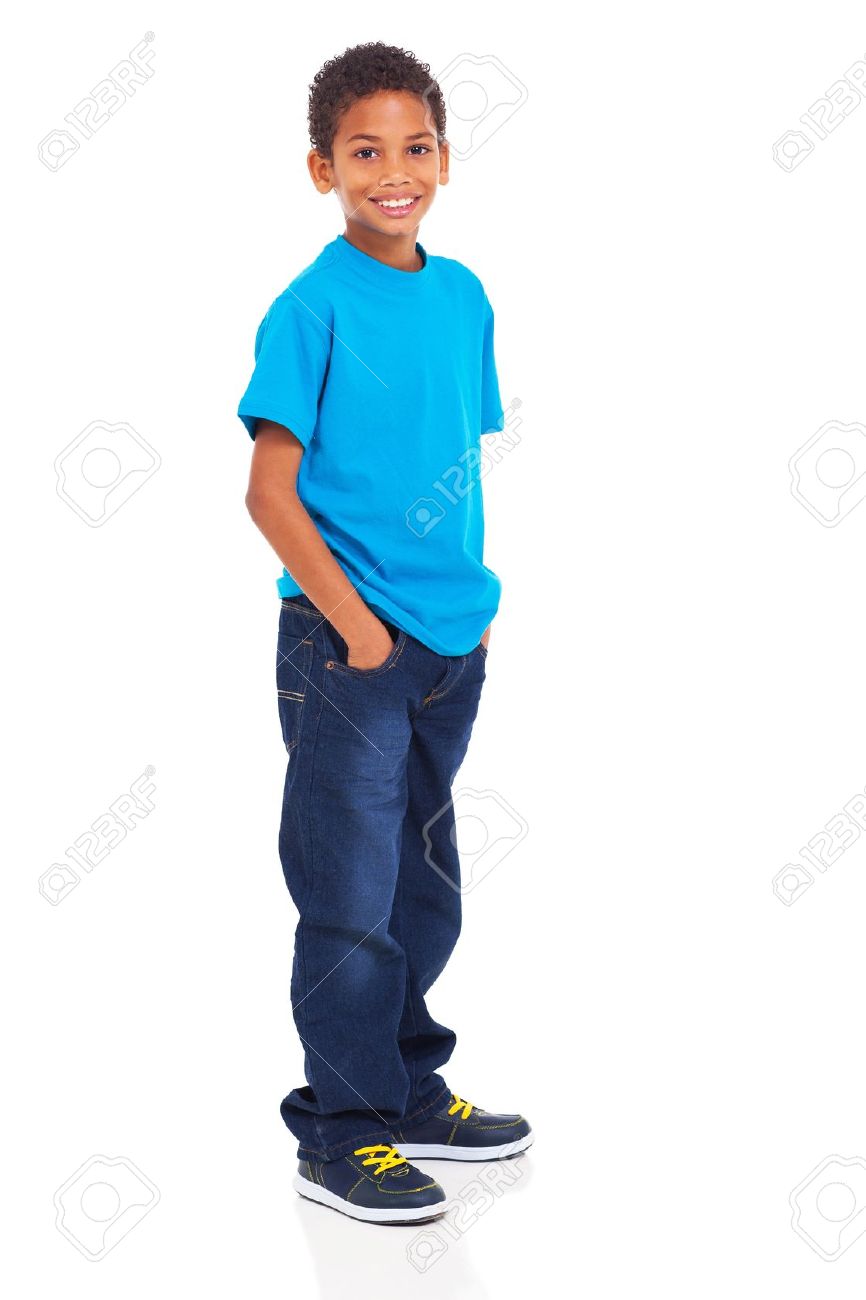 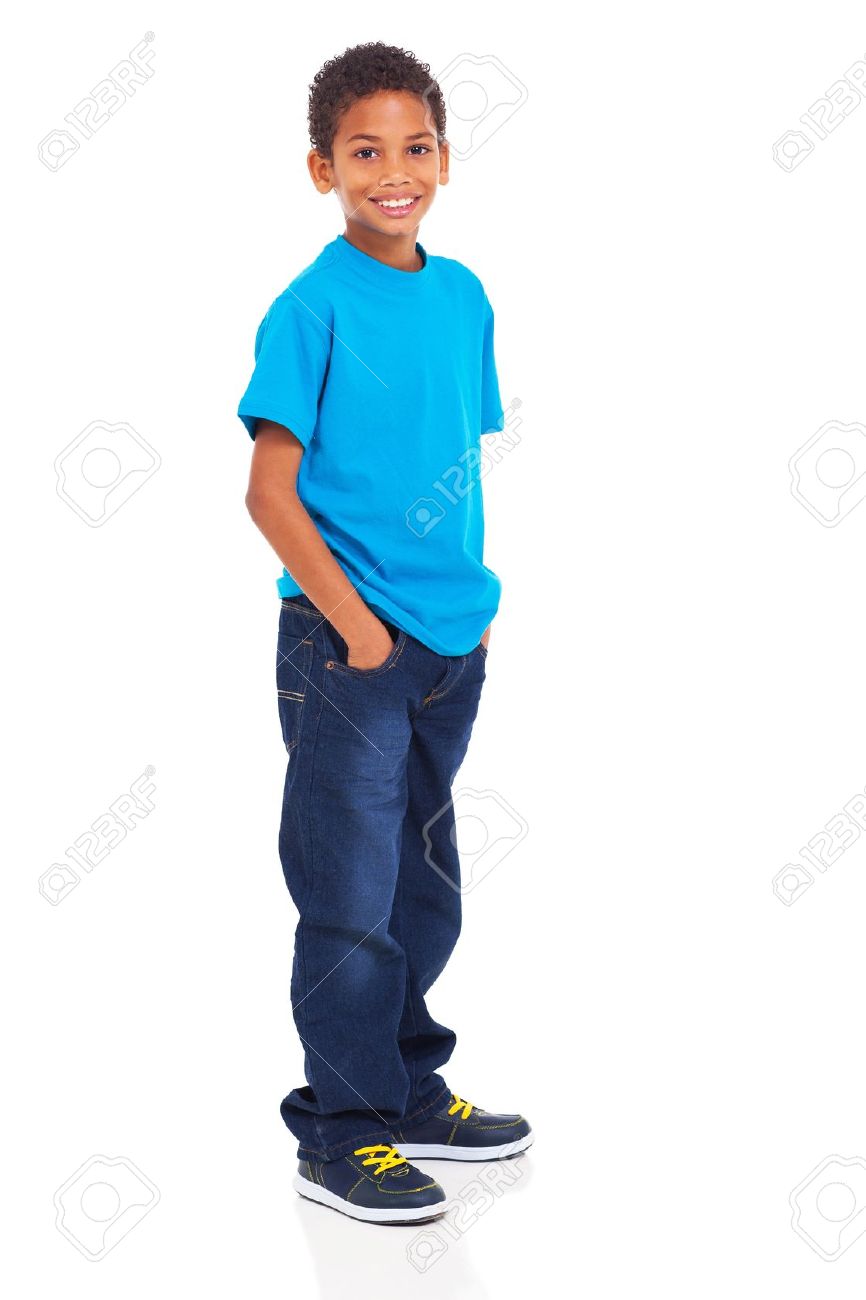 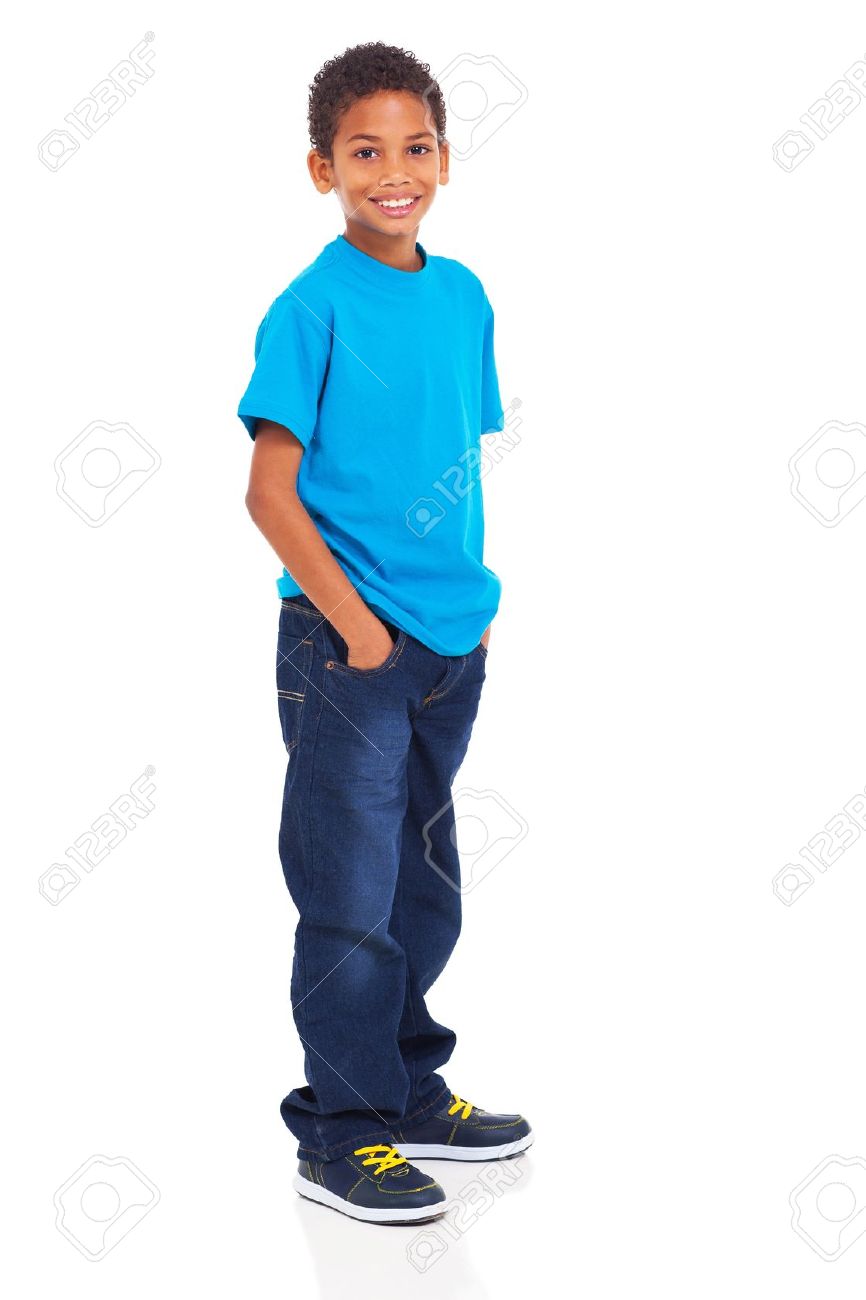 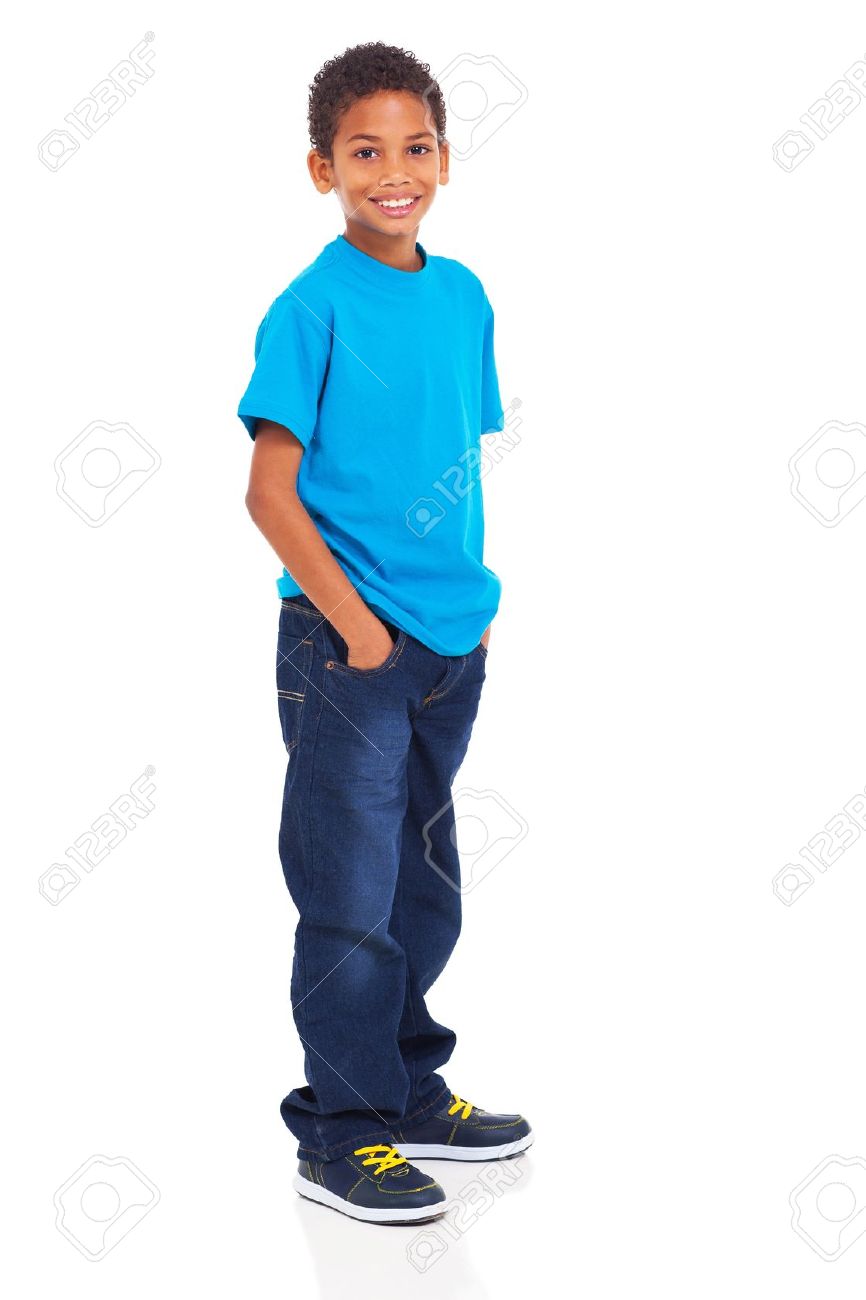 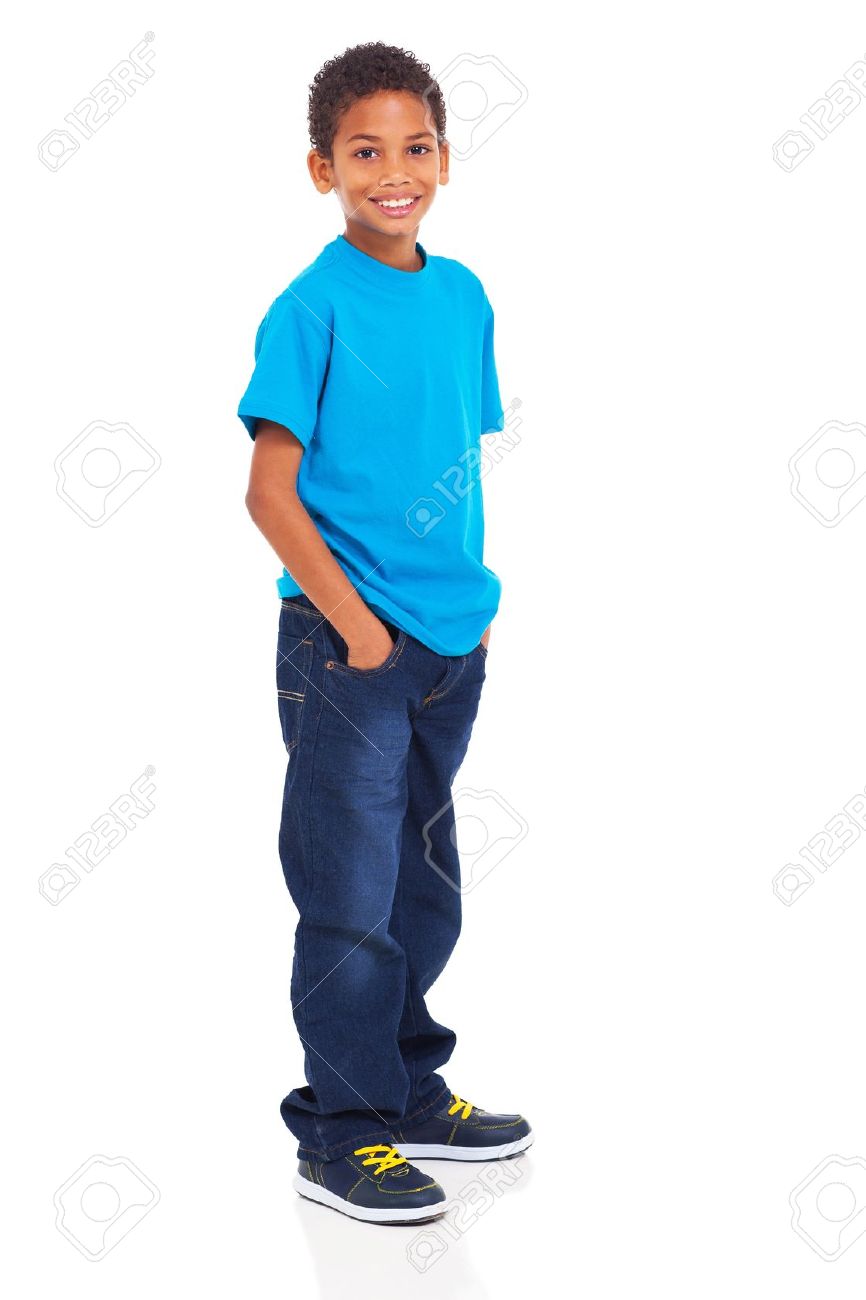 ১
২
৫
৩
৪
প্রথম
দ্বিতীয়
তৃতীয়
চতুর্থ
পঞ্চম
বাম
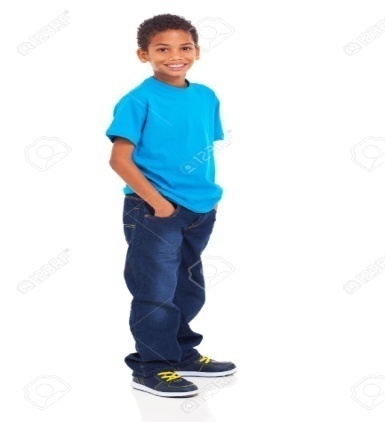 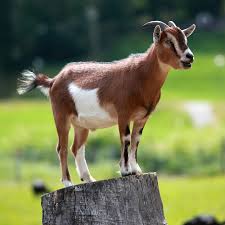 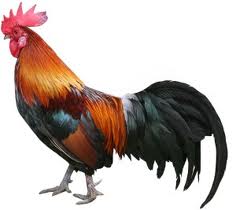 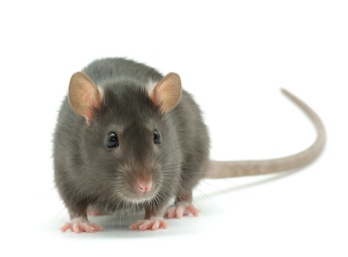 দ্বিতীয়
চতুর্থ
পঞ্চম
প্রথম
তৃতীয়
ডান
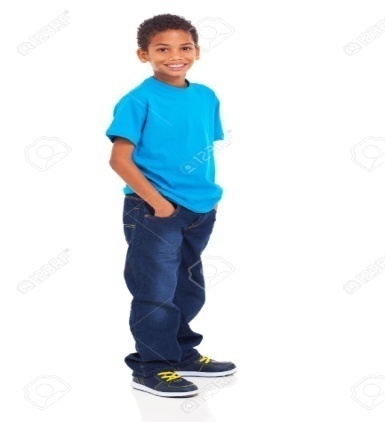 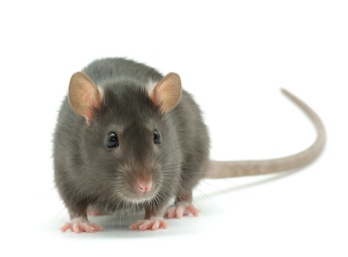 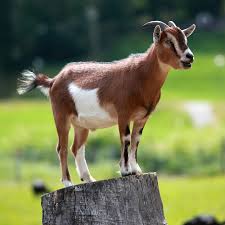 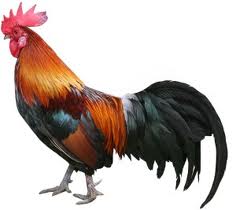 পঞ্চম
চতুর্থ
তৃতীয়
দ্বিতীয়
প্রথম
উপর
প্রথম
দ্বিতীয়
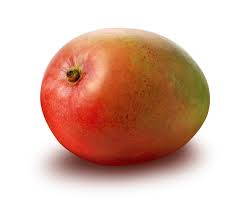 তৃতীয়
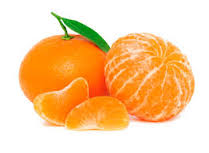 ১
চতুর্থ
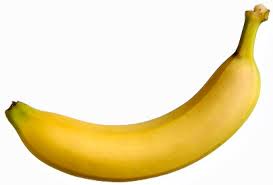 ২
পঞ্চম
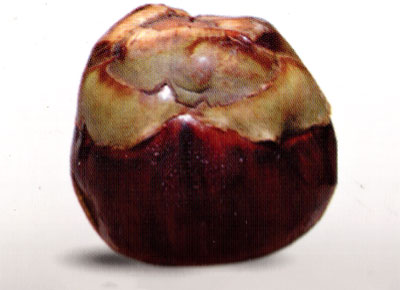 ৩
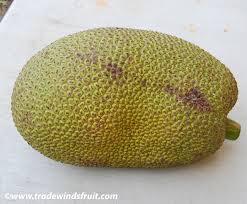 ৪
৫
পঞ্চম
চতুর্থ
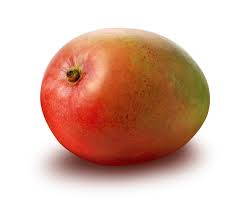 তৃতীয়
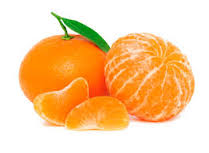 ৫
দ্বিতীয়
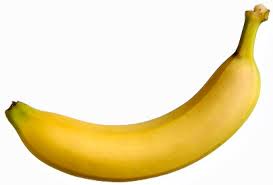 ৪
প্রথম
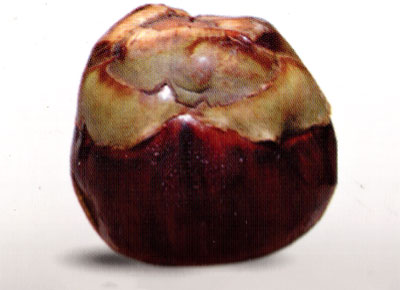 ৩
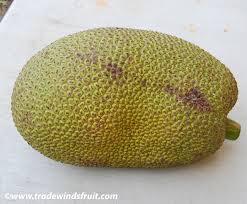 ২
নিচে
১
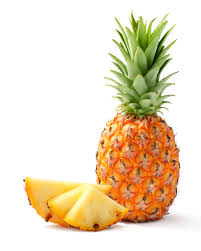 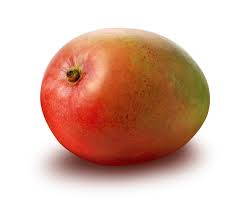 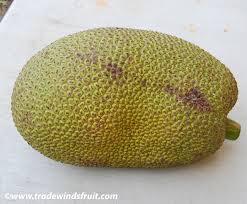 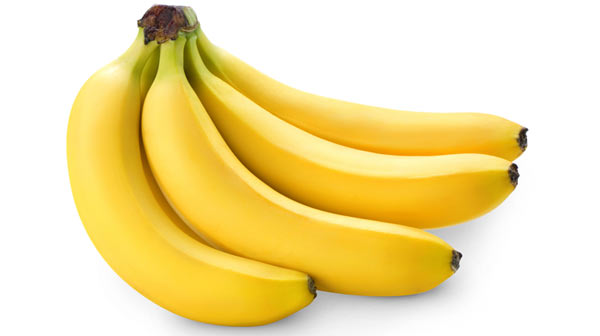 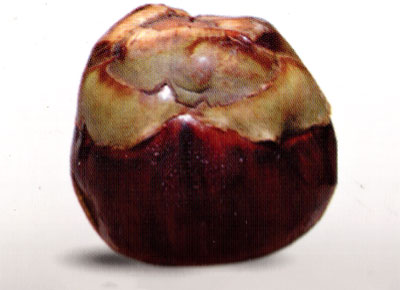 লাল
সবুজ
বাম দিক থেকে ক্রমানুসারে 
ফলের নামগুলো সাজিয়ে লিখ।
ডান দিক থেকে ক্রমানুসারে 
ফলের নামগুলো সাজিয়ে লিখ।
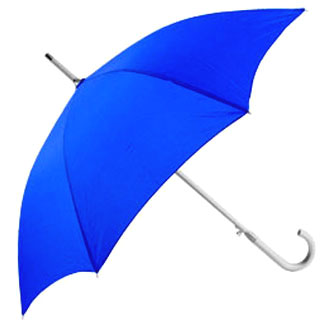 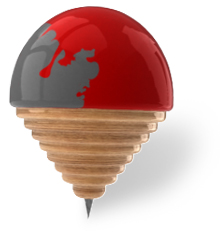 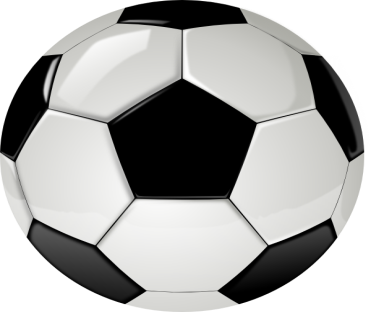 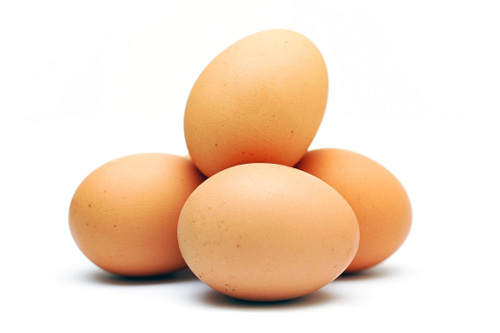 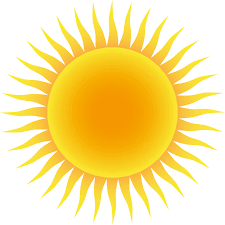 ক্রমবাচক সংখ্যা ব্যবহার করে ছবিগুলোর অবস্থান বল।
1/ বাম থেকে কে দ্বিতীয়?
2/ ডান থেকে কে প্রথম?
3/ ডান থেকে কে পঞ্চম?
4/ বাম থেকে কে চতুর্থ?
5/ ডান থেকে কে তৃতীয়?
সবাইকে
ধন্যবাদ